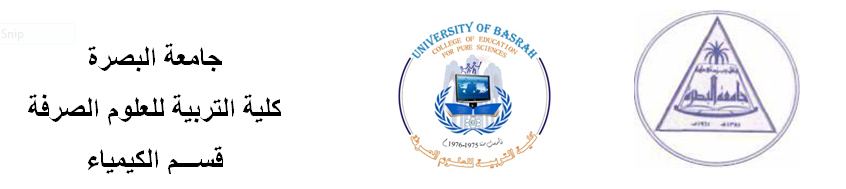 التحليل الكمي بامتصاص الإشعاع الكهرومغناطيسيQuantitative Analysis By Absorption Of Electromagnetic Radiation
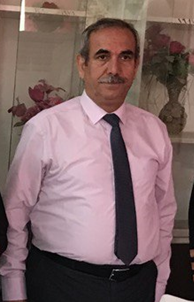 الفلوره  FLUORESCENCE
أ.د. كامل حسين السوداني
قسم الكيمياء – كلية تربية للعلوم الصرفة
جامعة البصرة 
2023
Kamail.alwane@uobasarah.edu.iq
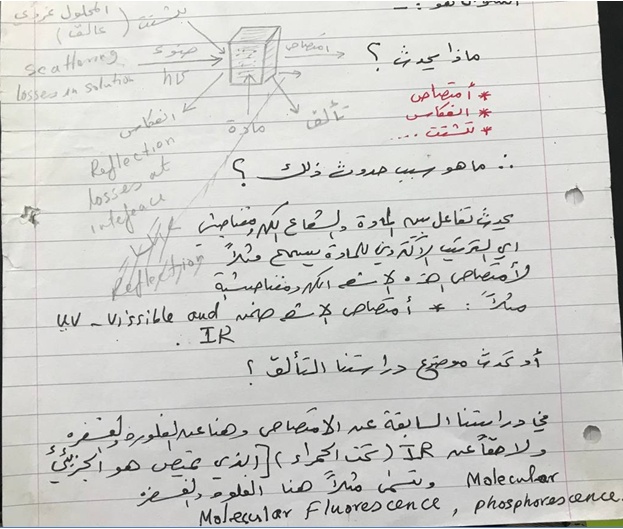 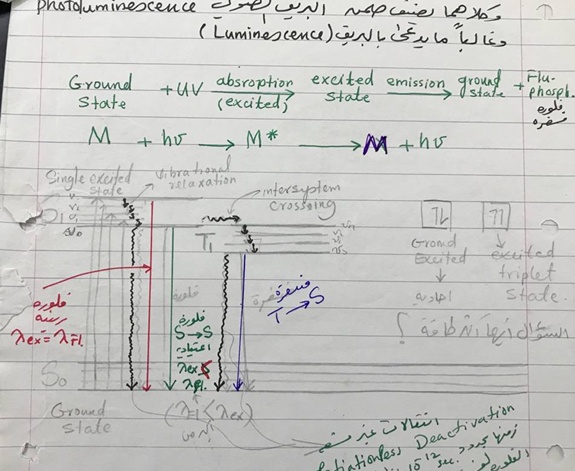 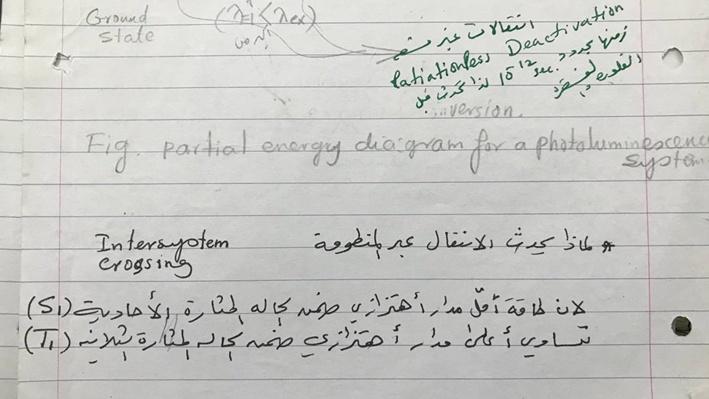 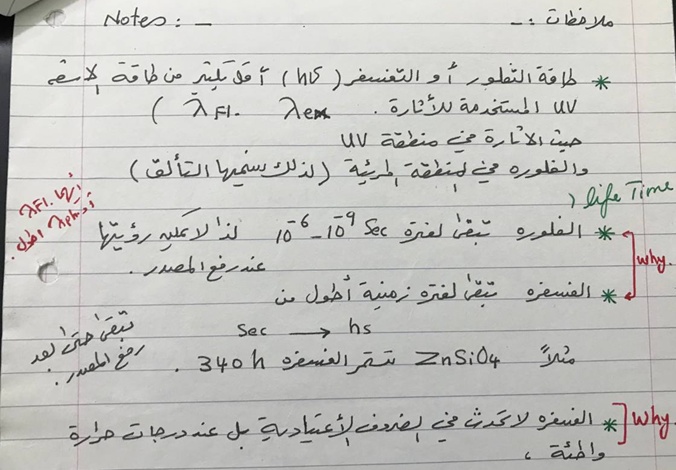 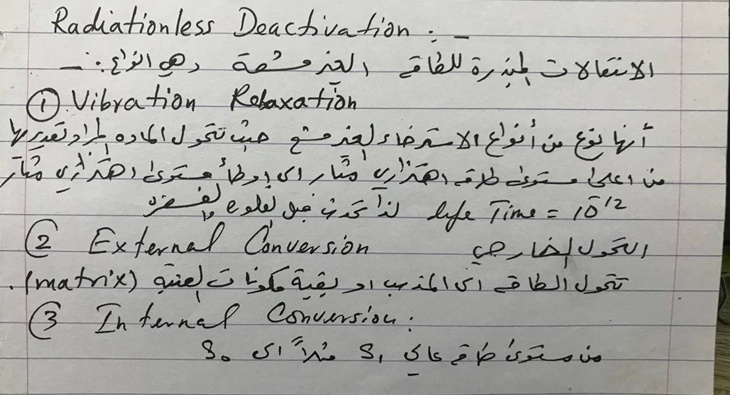 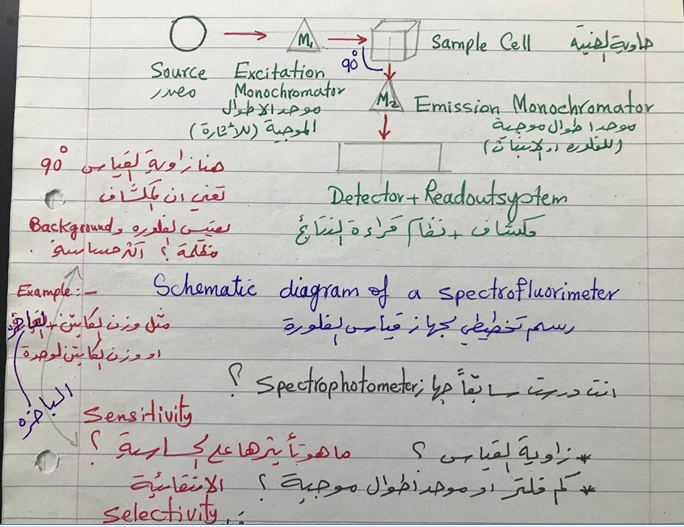 مخطط مبسط لمكونات مقياس الفلوره
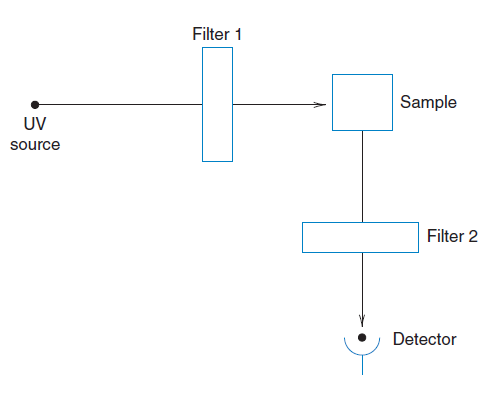 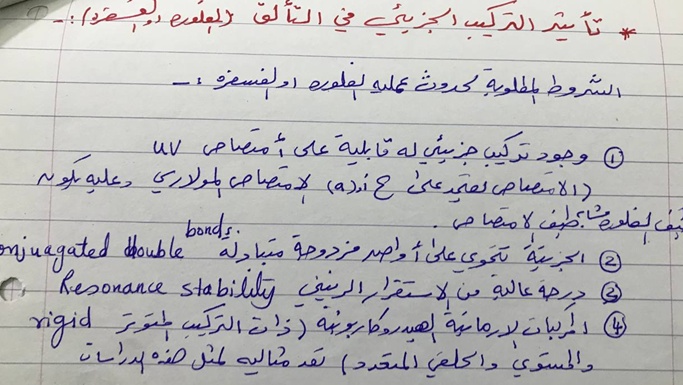 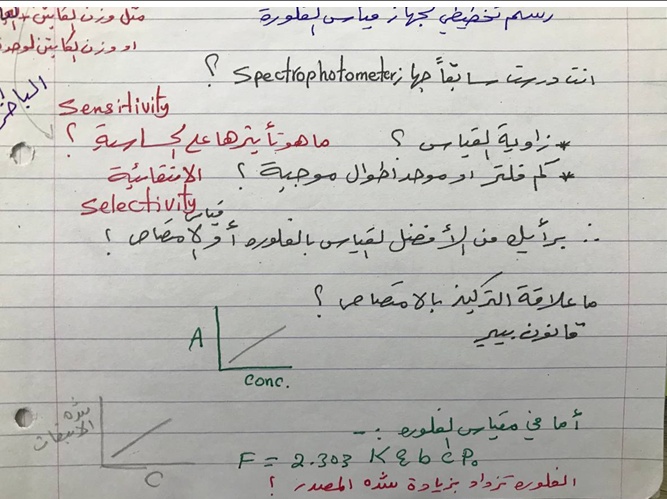 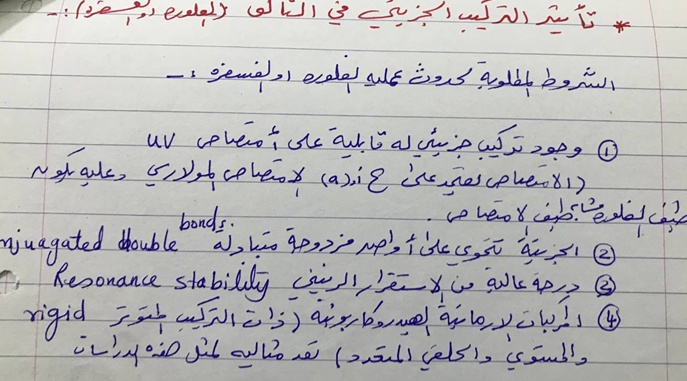 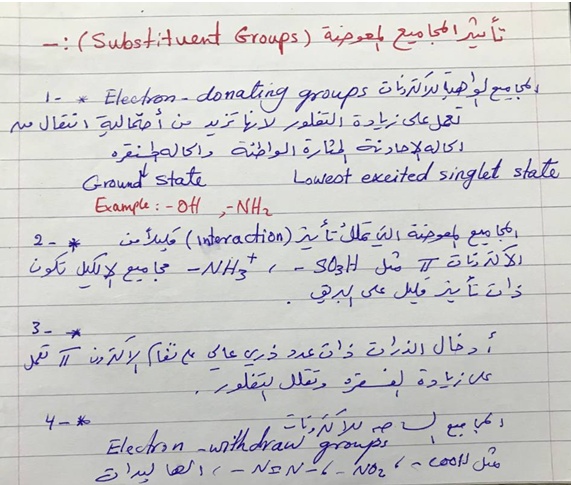 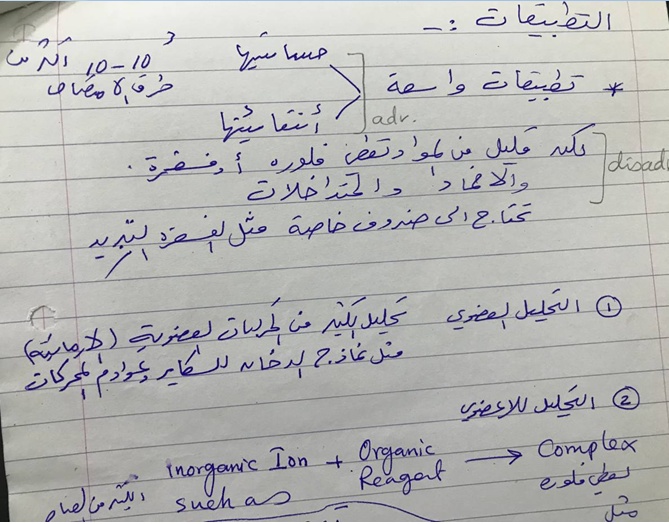 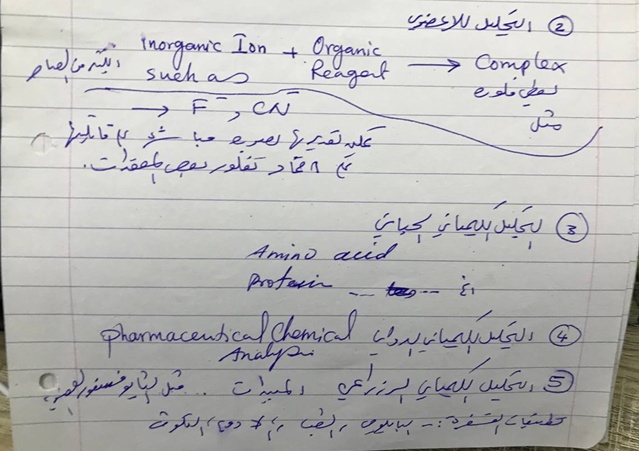 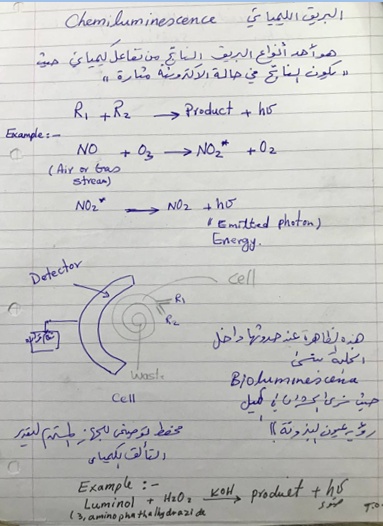 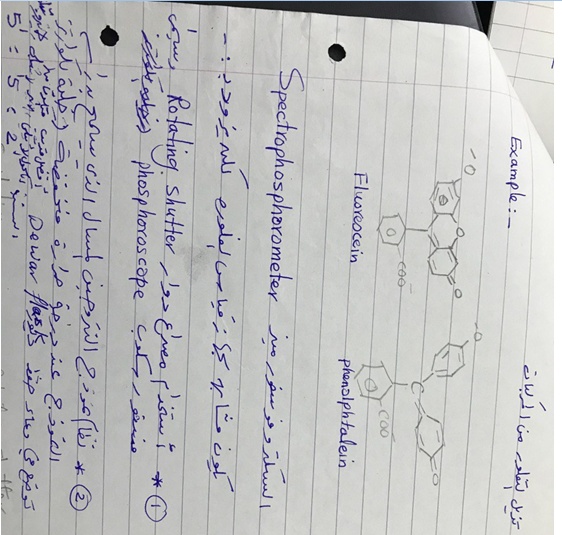 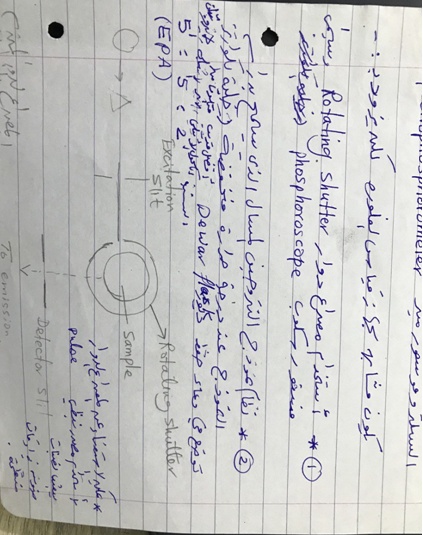